安安全全坐火车
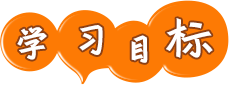 了解等候火车时的安全注意事项，养成遵守规则的习惯；
能够正确、安全乘坐火车。
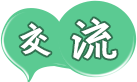 小朋友们，平时你们是乘坐什么交通工具出去玩的呢？
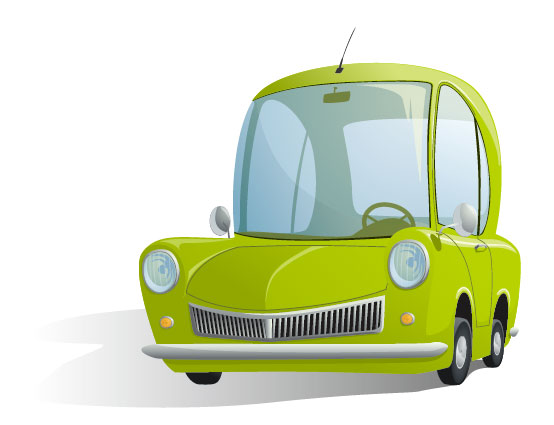 汽 车
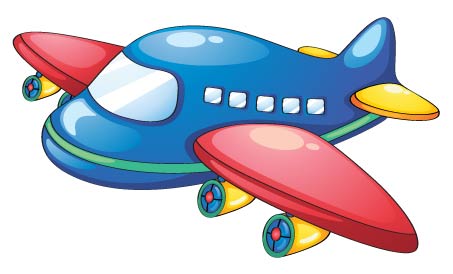 飞 机
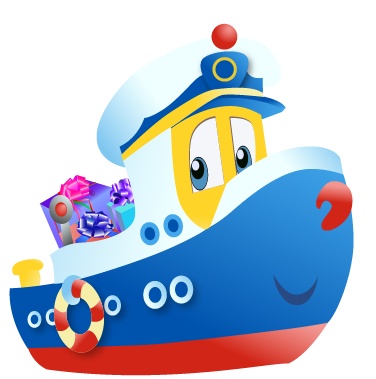 火 车
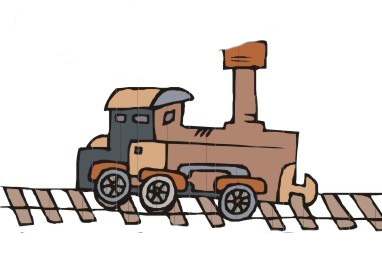 轮 船
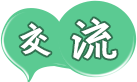 说一说你开心的旅游经历吧
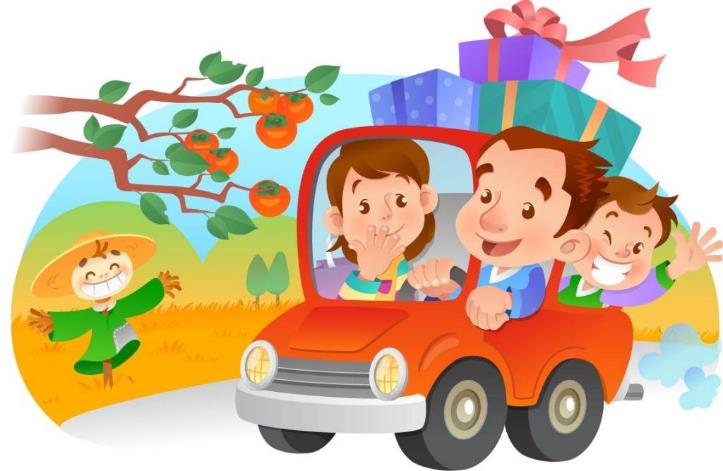 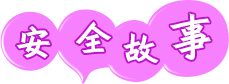 下面让我们来看一看皮皮猴的火车之旅吧！
皮皮猴和他的小伙伴们打算坐火车去游乐园玩。
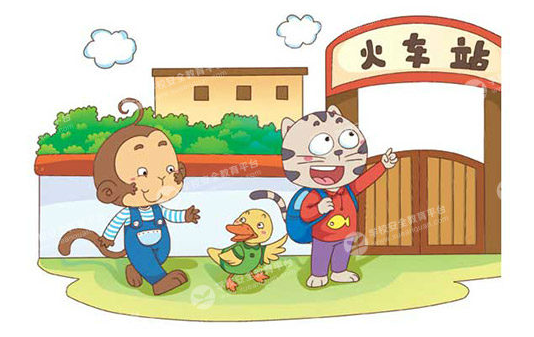 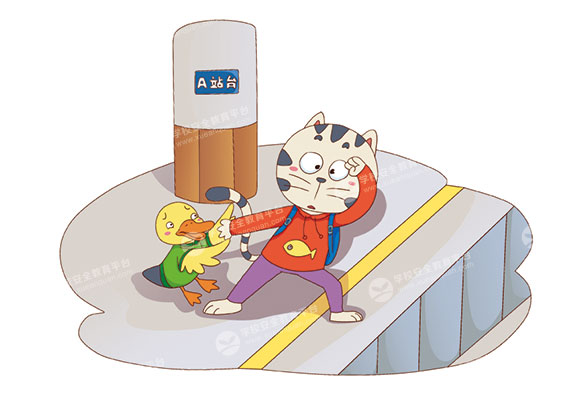 在站台等车时，小黄鸭拉住探头探脑的大眼猫，要求他站在黄线后面。
火车进站了，河马先生一家人大包小包地来赶火车。
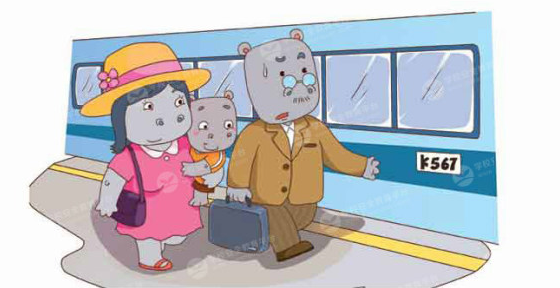 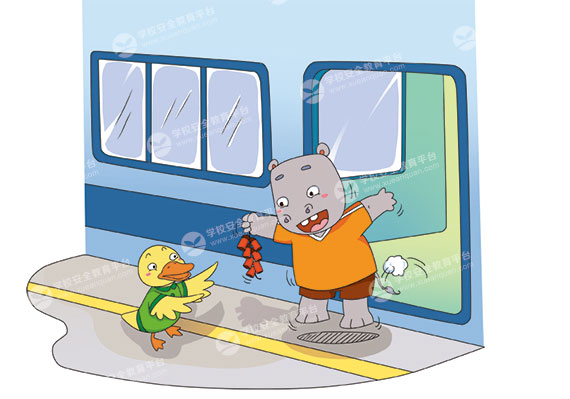 小河马跑到火车边上，跳上跳下地玩耍，被小黄鸭阻止了。
大眼猫发现了小河马手上的大爆竹，阻止小河马把爆竹带上火车。
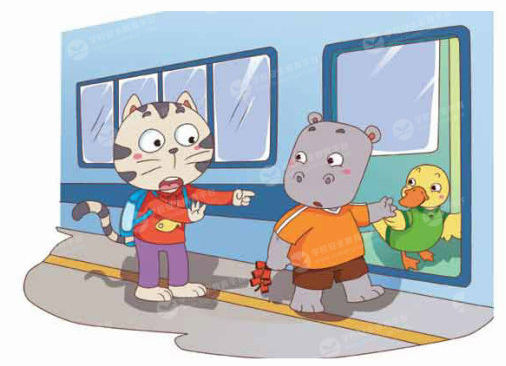 河马太太跑到了站台的另一边捡地上的苹果，一列火车正从远处开
过来，皮皮猴看到了，赶快提醒她走开。
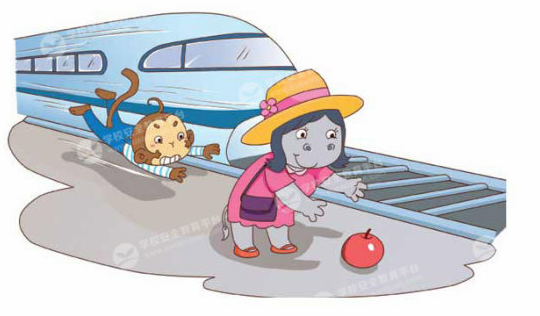 河马先生一家对三个小伙伴表示了感谢。
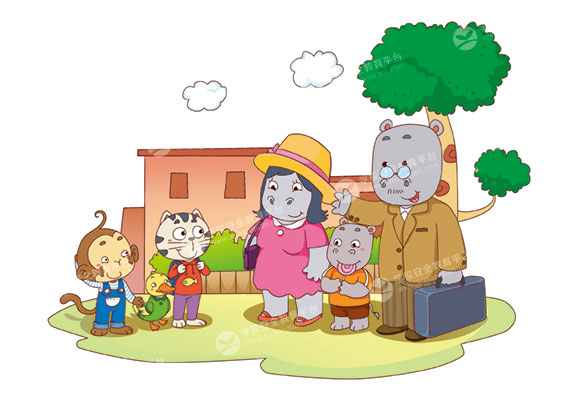 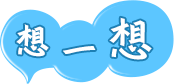 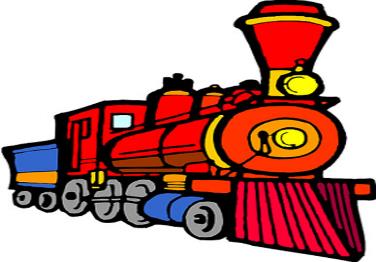 1.皮皮猴他们为什么这么高兴呢？
因为他们可以坐火车去游乐园玩啦~
2.小黄鸭对在站台上探头探脑的大眼猫说了些什么?
等车一定要站在黄线后面，不然火车开过时可能会发生危险。
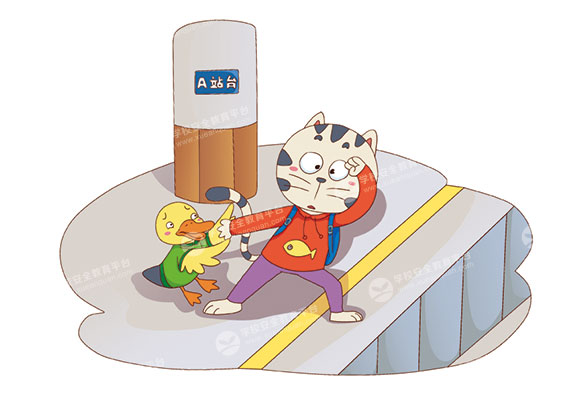 3.淘气的小河马在车门边上跳上跳下时被谁阻止了?
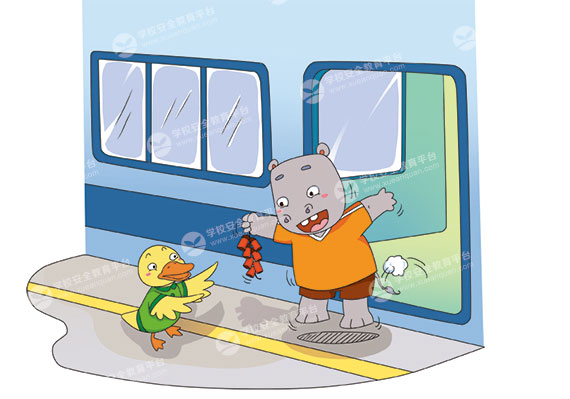 ？
4.小河马手上拿着什么危险品?
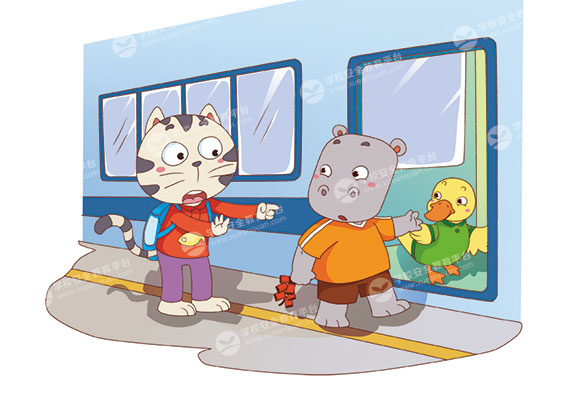 ？
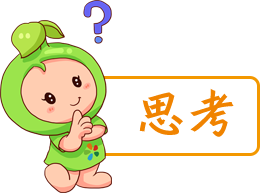 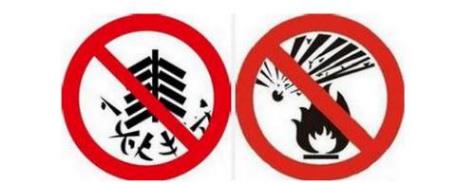 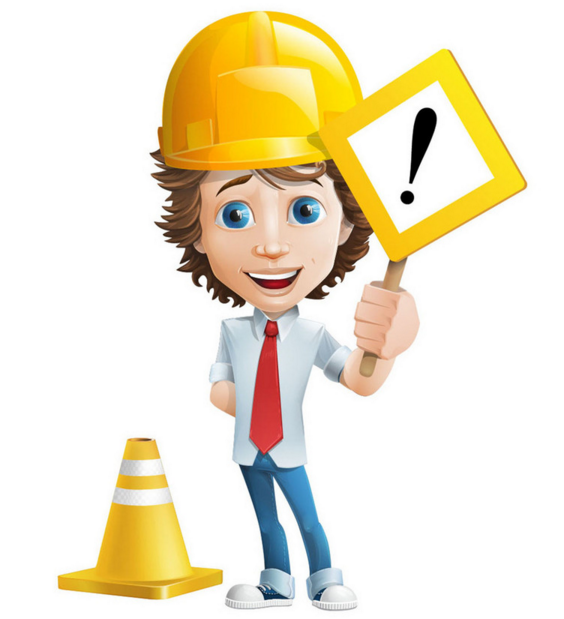 乘火车时你还知道哪些危险物品禁止携带或托运吗？
常见易燃易爆物品
酒精汽油类
容易燃烧，引发火灾。
烟花爆竹类
容易爆炸，引发火灾。
爆炸品
容易爆炸，爆炸时威力大，具有破坏性和危害性。
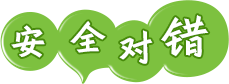 我们来看一看，下图中的小朋友做得对吗？
在火车站台上时，站在安全白线或黄线后面等待。
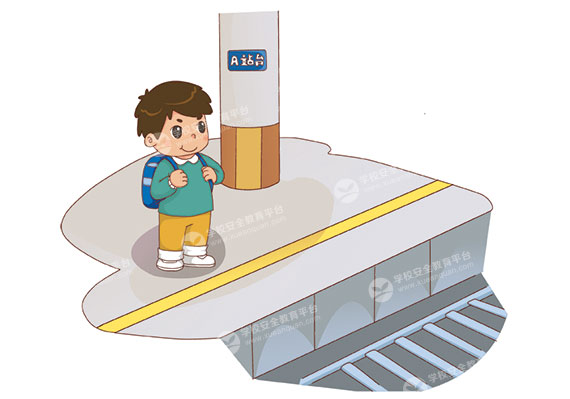 √
乘坐火车时将身体伸出车窗外。
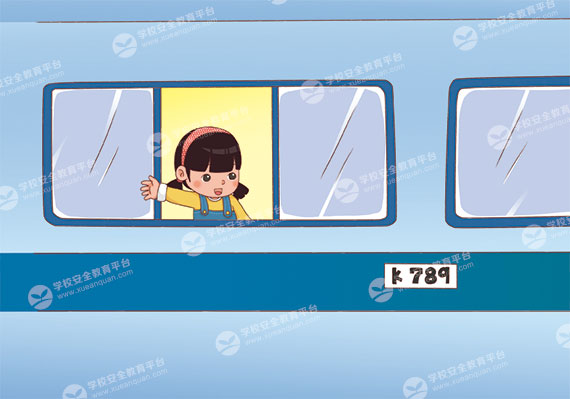 ×
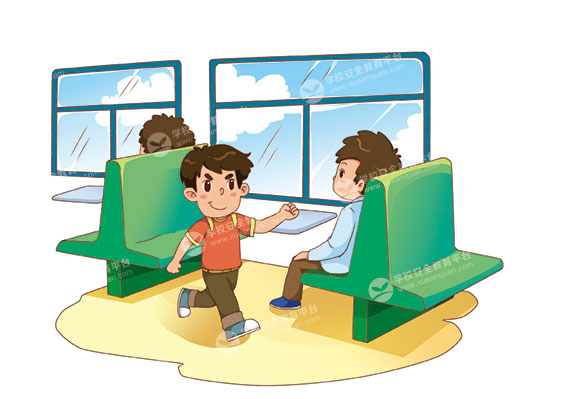 火车行驶时在车厢内跑来跑去。
×
不在站台上乱跑，紧紧地拉住大人的手。
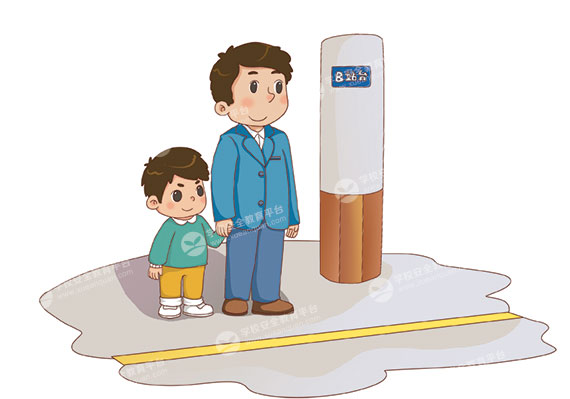 √
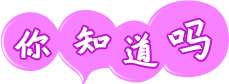 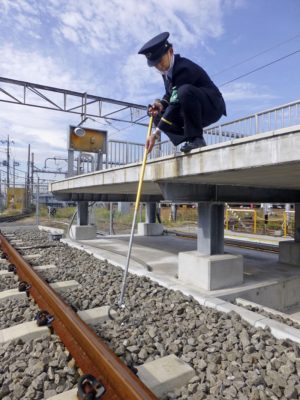 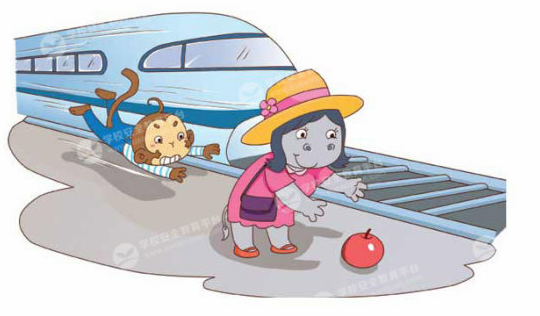 乘火车时，如果个人物品不小心掉落到轨道上，这个时候你应该怎么办呢？
要请站台的工作人员协助，不能自己跳到轨道里拿哦，就算是爸爸妈妈也不能跳下去拿。
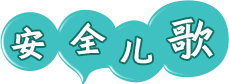 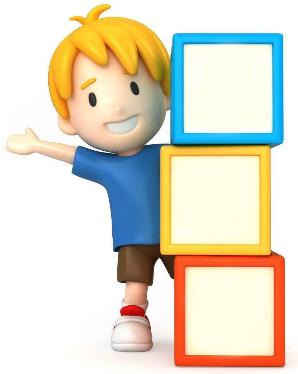 小朋友，坐火车，等待站在黄线后。
勿将身体伸窗外，车厢里面不要跑。
紧紧拉住妈妈手，安安全全坐火车。
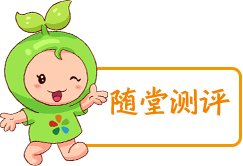 1.火车行驶时，小朋友不可以在车厢里跑来跑去。
 A.对           B.错
2.在火车站候车室等车时，小明和小强互相追逐打闹。
 A.对           B.错
3.乘坐火车时，凯凯将头、手伸出窗外。
 A.对           B.错
4.在火车站台等候上车时，不应该拥挤，要有秩序地站在黄线或白线后面等待。
 A.对           B.错
5.火车进站后，列车员还没有打开车门，明明就着急地要下车，使劲拍打车门。
 A.对          B.错
参考答案：
1.A  2.B  3.B  4.A  5.B